Whites Creek High Data Dive
Please sit in a group.  Thanks!
February 13, 2018
Margie Johnson, Ed.D.
Outcomes
The outcomes for the meeting are to model the collaborative inquiry process for analyzing data and to create Spring 2018 recommendations for supporting student success.
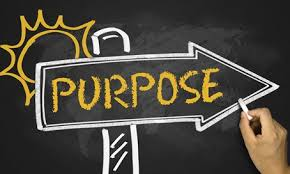 Visual Synectic
What is your VISION for students at Whites Creek High School?
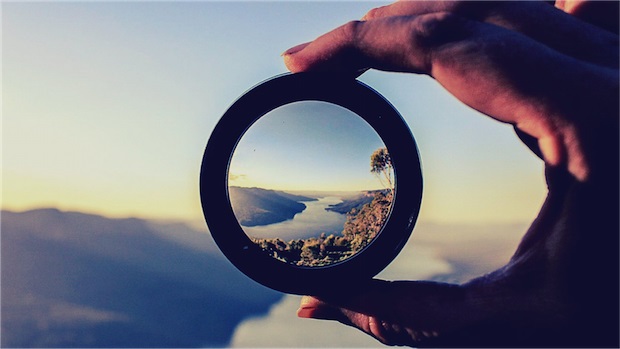 MNPS Collaborative Inquiry
Collaborative Inquiry is a data-based team process that consciously uses the collaborative learning cycle (activating and engaging, exploring and discovering, and organizing and integrating) and the qualities of effective groups (fostering a culture of trust, maintaining a clear focus, taking collective responsibility and data-informed decision-making).
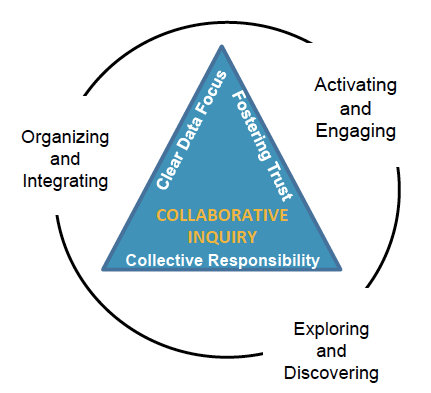 MNPS Collaborative Inquiry Community of Practice
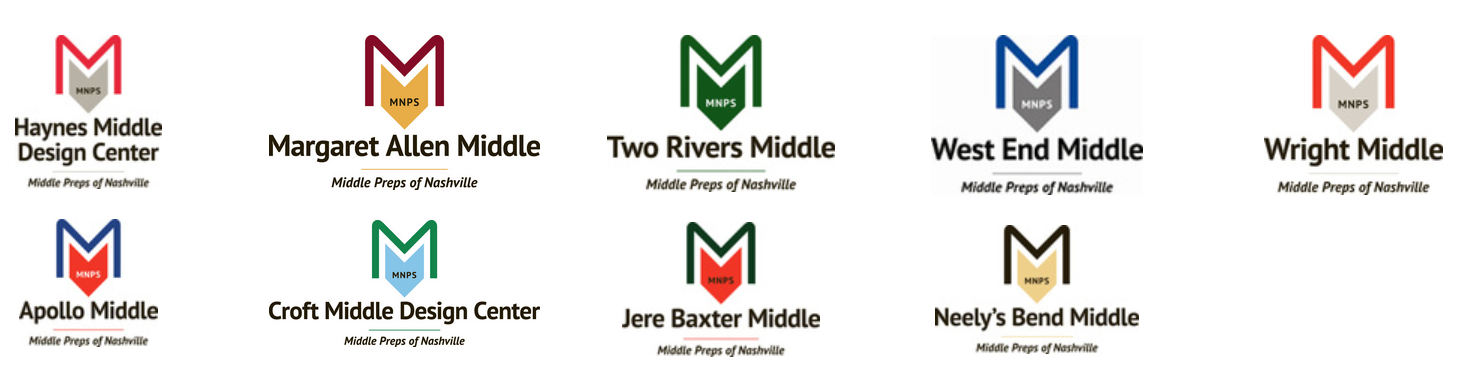 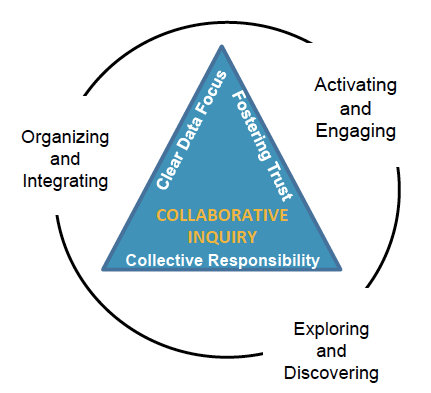 Calibrating Activity
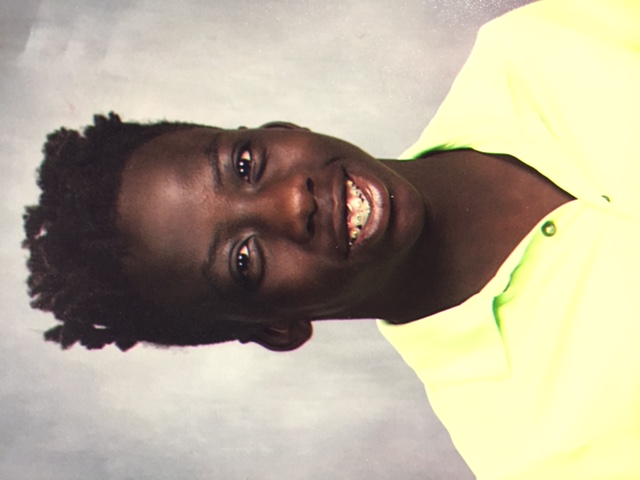 Exploring and Discovering—Data Dive
Assessment—
Assessment Summary 
MAP
ACT
EOC
Attendance
Attendance Dashboard (2 years)
Behavior
Behavior Dashboard (2 years)
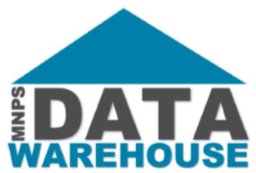 http://datawarehouse.mnps.org
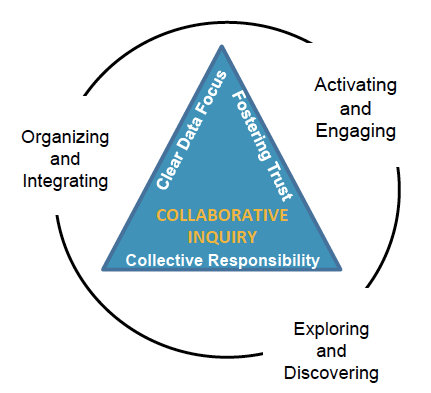 Given what was discussed today, what might be some next steps?


Stop


Continue


Start
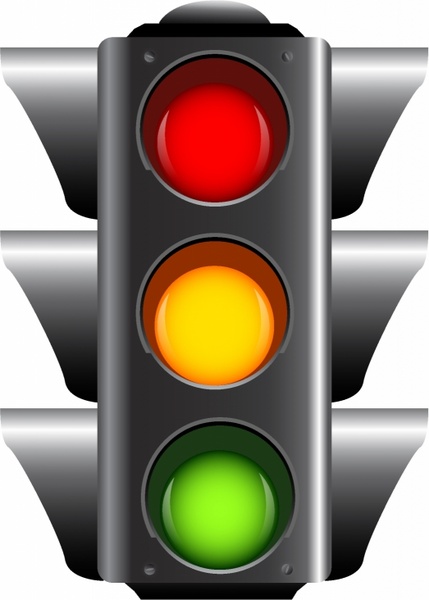 Groups at Work – 2011 MiraVia LLC – All rights reserved
Next Steps
Reflection, Feedback, and Wrap-Up
Exit Ticket Reflection
What might be some actions you take as a result of our time together today?
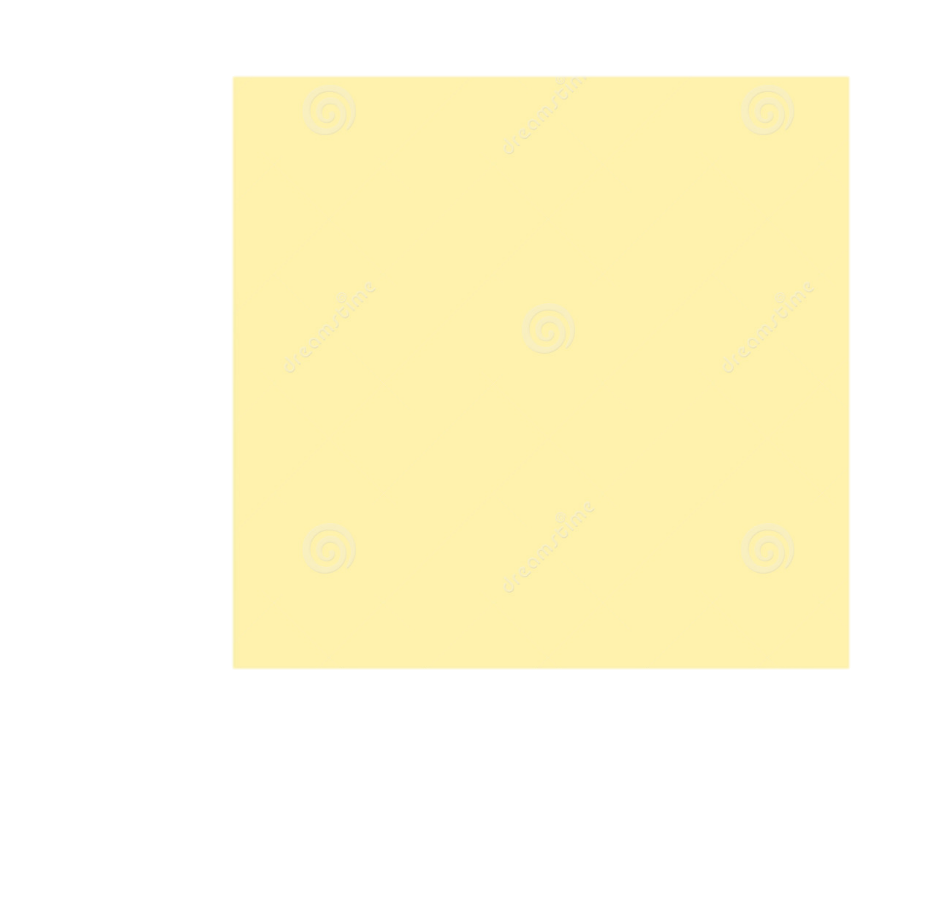 Reflection
Feed FORWARD---How Was Today’s Meeting
Individually
Use a post-it note to provide feedback.
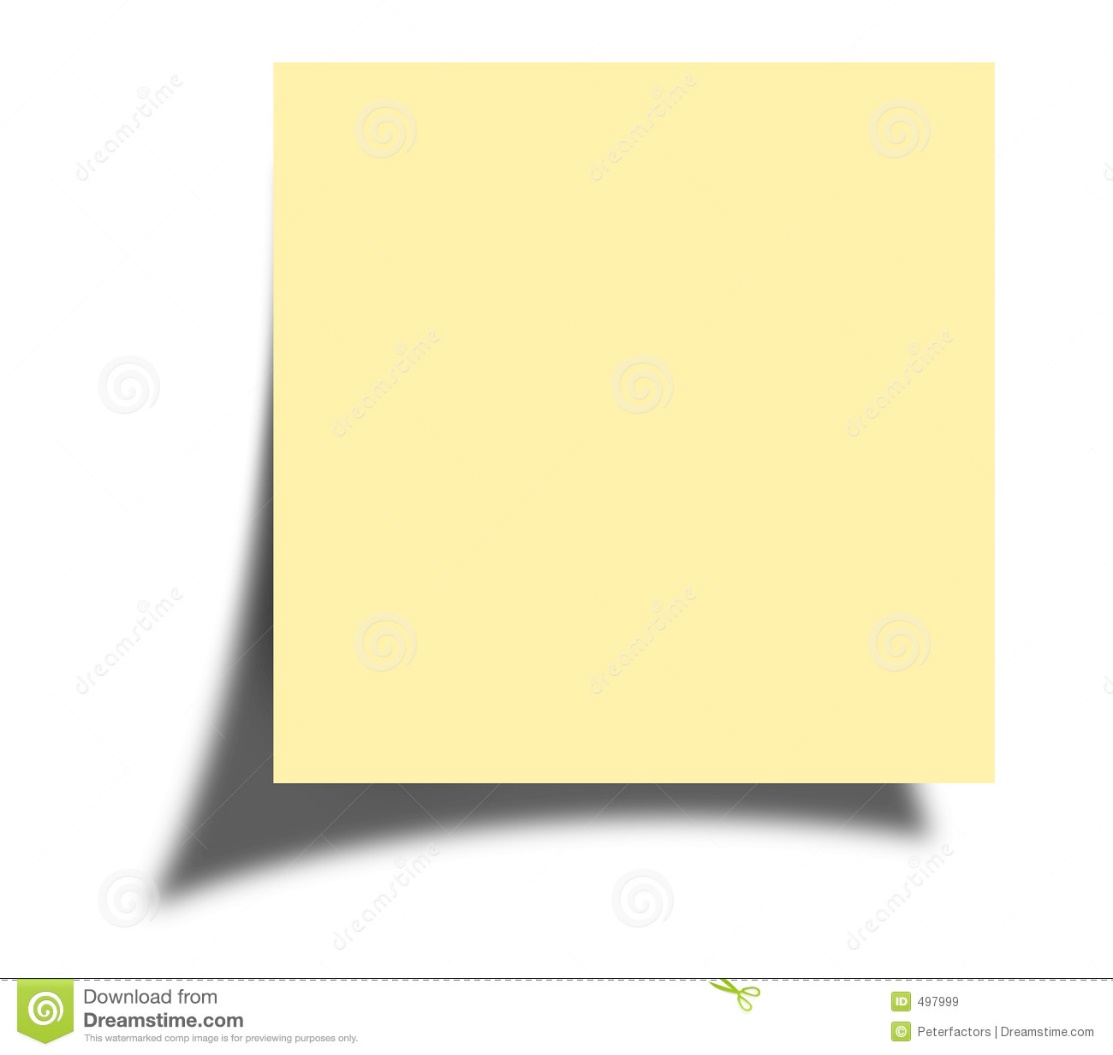 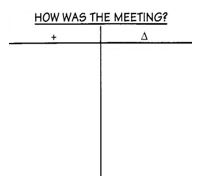 Wrap Up
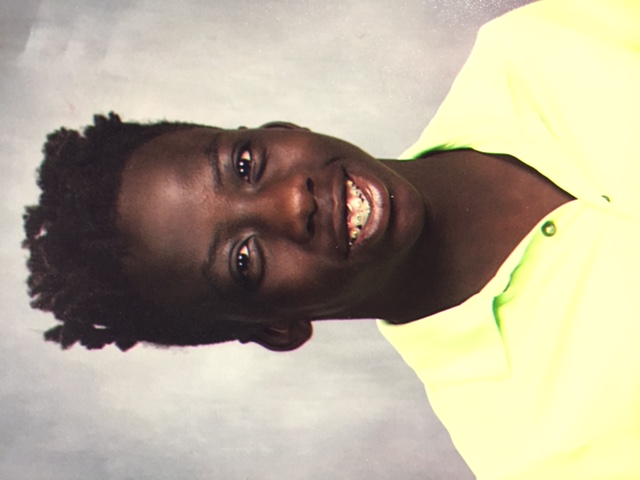 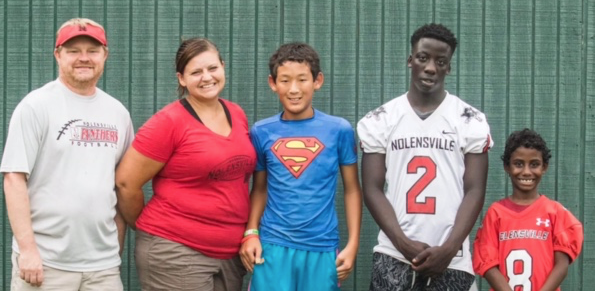 MNPS Collaborative Inquiry Toolkit
www.mnpscollaboration.org
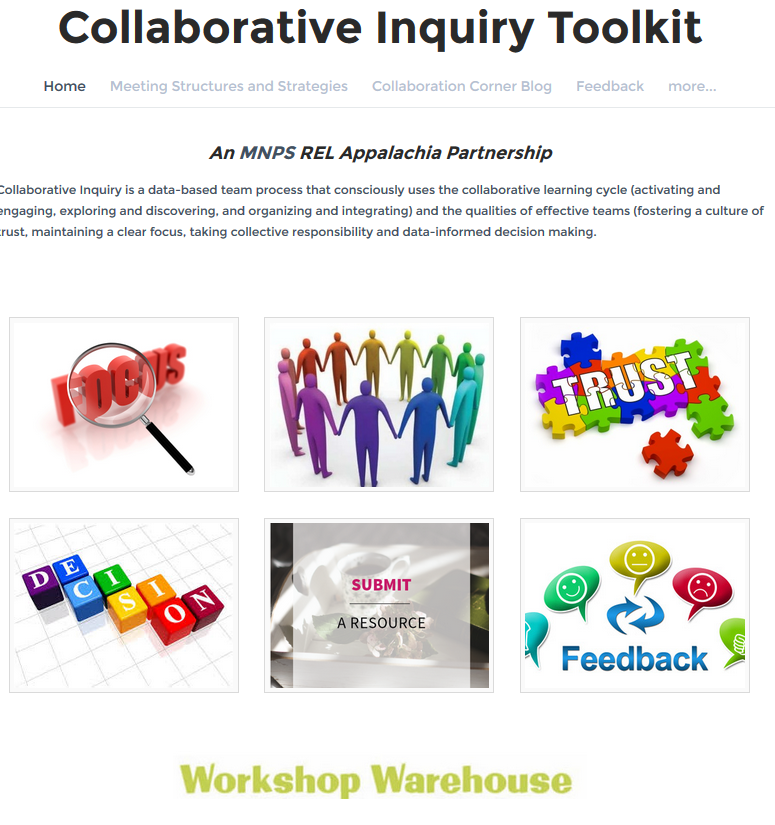 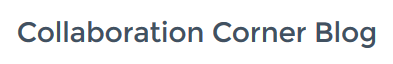 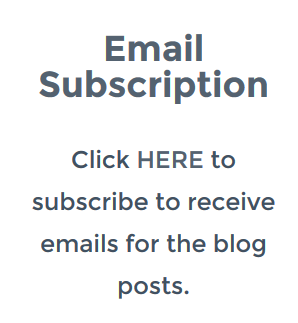